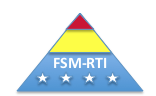 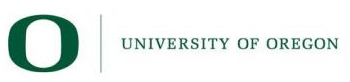 1
CORE - Center at Oregon for 
Research in Education
Understanding reading fluency
A Project LIFT Training Module
Module 4 – Part 1
[Speaker Notes: This is the Module 4, Part 1 presentation on development reading fluency.  This is a particularly new topic for many teachers in the FSM.  As such, it is important to go through the materials and accompanying activities slowly in order to fully understand the concept as well as the role fluency plays in overall reading development.]
Module 4, Activity 1
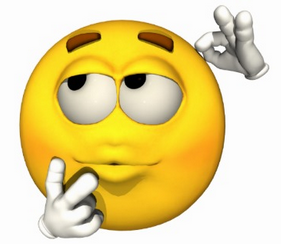 2
Before starting this module, please complete Module 4, Activity 1.  This activity provides information on the basics of reading fluency.  Please read the Fluency section of Put Reading First and complete the questions related to the reading.  
This activity will take at least one hour to complete.
An Overview of Reading Fluency
3
This presentation focuses on:  
Defining fluency
The reasons why fluency is necessary for comprehension
[Speaker Notes: This presentation focuses on defining and describing reading fluency – one of the five essential components of reading instruction.  We will also discuss why reading fluency is important to overall reading development.  Part 2 of this module will focus on how a teacher can help his or her students develop reading fluency.]
What is Reading Fluency
4
“Efficient, effective word recognition skills that permit a reader to construct the meaning of text.  Fluency is manifested in accurate, rapid, expressive oral reading and is applied during, and makes possible, silent reading comprehension”
[Speaker Notes: As described by reading researchers Pikulski and Chard, reading fluency is efficient, effective word recognition that permit a reader to gain meaning from reading a text.  Fluency is demonstrated by accurate, quick and expressive oral reading and makes possible reading comprehension.]
What is Reading Fluency?
5
Accuracy in 
Decoding
FLUENCY
Appropriate 
Use of
Prosody
Automaticity
In Word
Recognition
[Speaker Notes: Many experts in the reading field believe that reading fluency is composed of three parts.  These include:  

First - Decoding with accuracy.  In other words, pronouncing the right sounds and words.  
Second – Decoding with automaticity.  This means reading with a good pace and without hesitation.  
And, third, reading with appropriate expression.  The technical word for this is prosody.]
Essential Skills for Fluency
6
Accurate and Efficient Skills in:  
Letter-sound correspondence
Blending of sounds to form words
Word identification (regular and irregular)
Word knowledge or vocabulary
Comprehension monitoring
[Speaker Notes: To become accurate readers, students first need to master letter-sound correspondence, and then learn to blend their knowledge of known sounds into whole words.  This develops into a reliable strategy for decoding regular words accurately.  Multiple repetitions of both regular and irregular words leads to automatic recognition as the words are then incorporated and practiced in oral reading of connected text.]
Why is Fluency Important?
7
“If a reader has to spend too much time and energy figuring out what the words are, he will be unable to concentrate on what the words mean.”
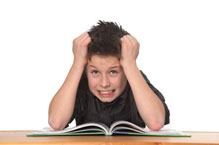 [Speaker Notes: First and foremost, as research has indicated, “If a reader has to spend too much time and energy figuring out what the words are, she will be unable to concentrate on what the words mean.”]
Fluency and Comprehension
8
Research indicates that while fluency in and of itself is not sufficient to ensure high levels of reading achievement, fluency is absolutely necessary for that achievement because it depends upon and typically reflects comprehension.
[Speaker Notes: As this slide states, just because you have reading fluency does not always mean you will comprehend what  you are reading.  However, in order to be able to comprehend, you have to have reading fluency. (Pikulski and Chard, 2005)]
Why is fluency necessary?
9
Traced back to 1974 article in the psychology field by LaBerge and Samuels:
Human being can attend to only one thing at a time.
We are able to do more than one thing at a time if we alternate our attention between two or more activities, or if one of the activities is so well learned that it can be performed automatically.
[Speaker Notes: The research behind the connection between fluency and comprehension can be traced back in part to a 1974 article by researchers LaBerge and Samuels.  Their research indicates that human beings can only fully attend to one thing at a time.  However, we are able to do more than one thing if we alternate our attention between two or more activities, or, most importantly, if one of the activities is so well learned that it can be performed automatically.]
And So . . .
Reading Successfully Requires:
Word Identification or Decoding
Comprehension, or the construction of the meaning of text
Therefore:  
Word Identification must be at an automatic level (fluent) so there is adequate attention devoted to comprehension.
10
[Speaker Notes: So, how does this relate to reading?  Basically, if successful reading requires word identification or decoding to access text and at the same time requires construction of the meaning of the text (or comprehension), then something must give.  One of the two must be at an automatic level.  That “something,” is word identification or decoding.  This will free up the brain to devote its attention to comprehension.]
Reflection
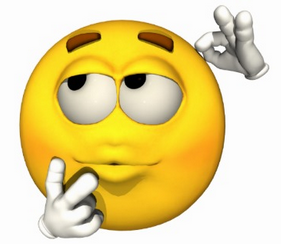 11
First, explain to a partner why comprehension requires that students be fluent readers.  
Second, discuss if and how you currently work on developing reading fluency in your classrooms.  
If you currently do not know how to help students develop reading fluency, don’t worry, Part 2 of this modules focuses on strategies for doing so.
[Speaker Notes: Before moving on to Part 2 of this module which focuses on strategies for building reading fluency, reflect on what you have just learned.  First, based upon the previous slides, explain to a partner in your own words why fluency is necessary for comprehension.  Second, discuss if this is a new concept for you.  Do you currently work on reading fluency in your classrooms and, if so, what strategies do you use and how do you build it into your schedule?]